Presence and Food
Psychological Processing of MediaMSP 4446/8446 
Fall 2019
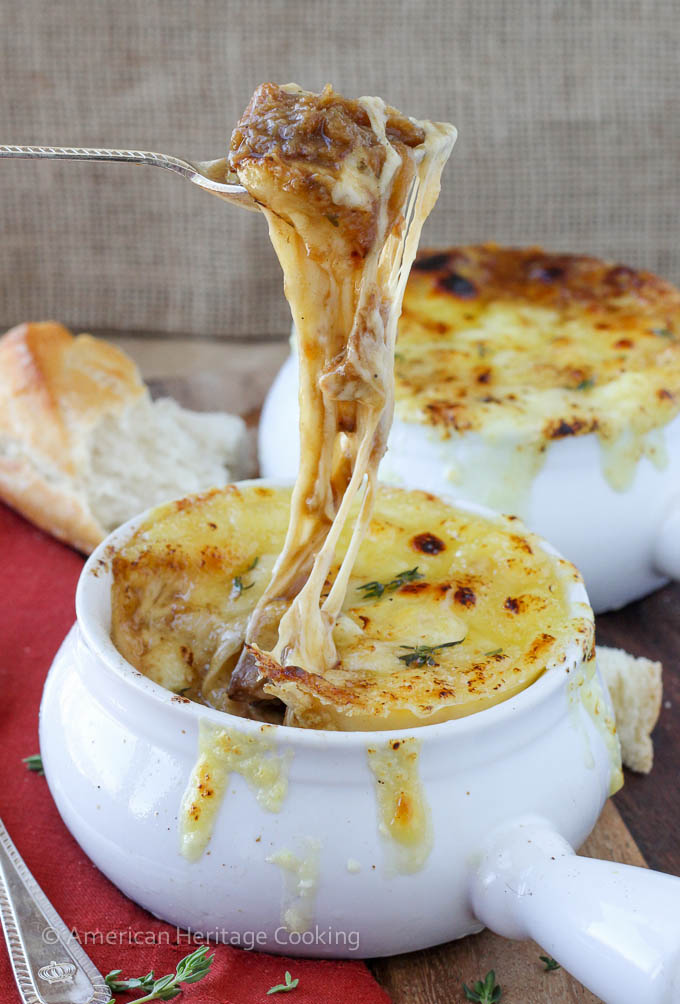 1
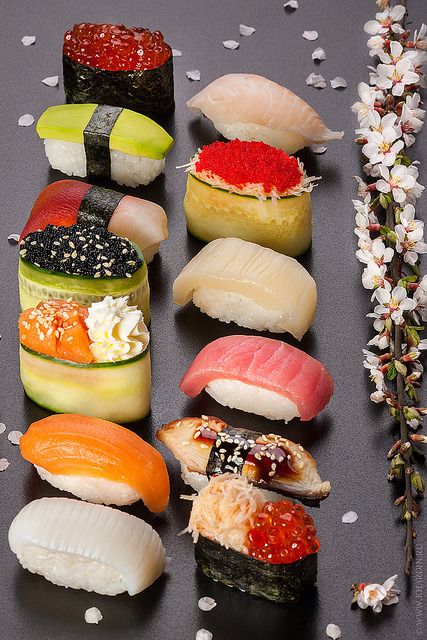 2
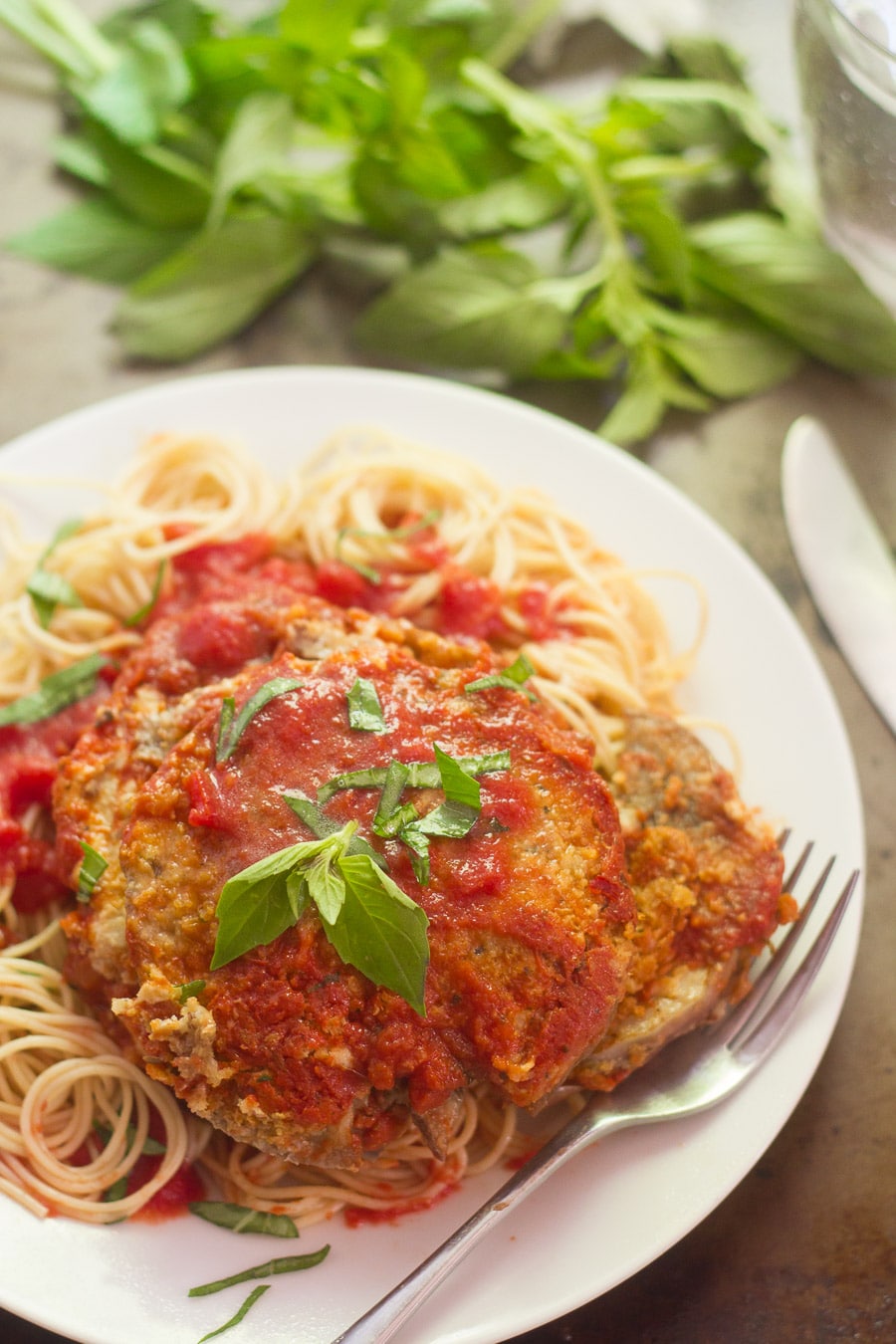 3
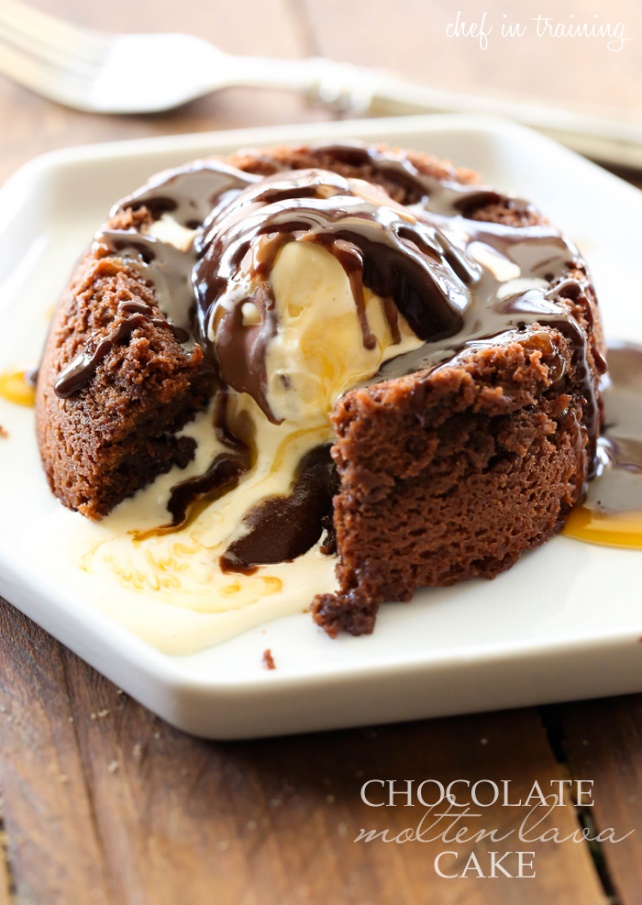 4
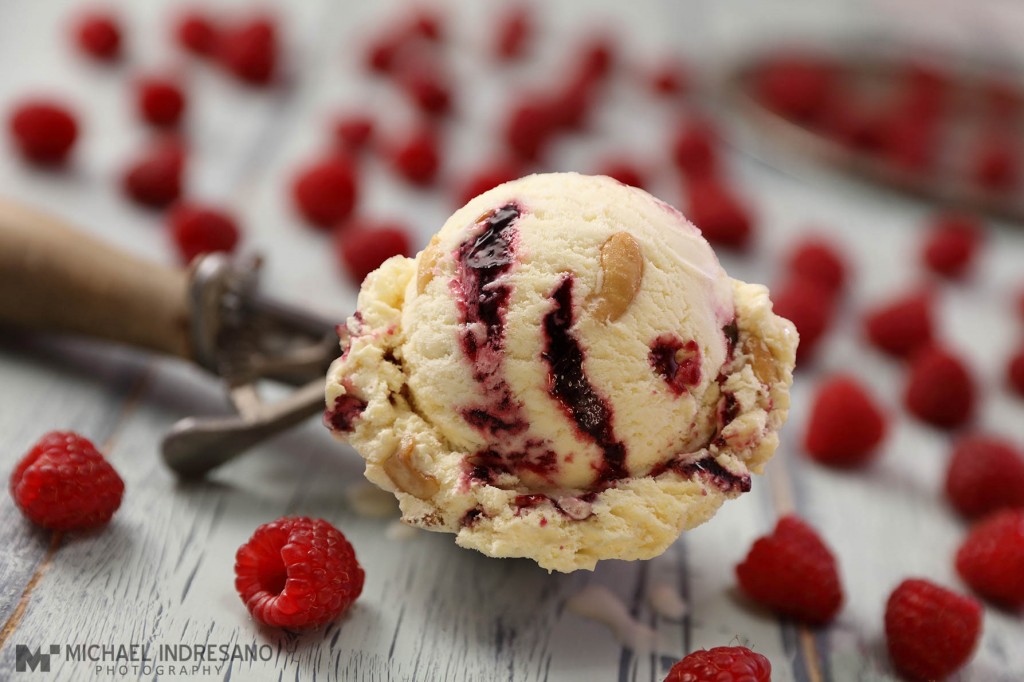 5
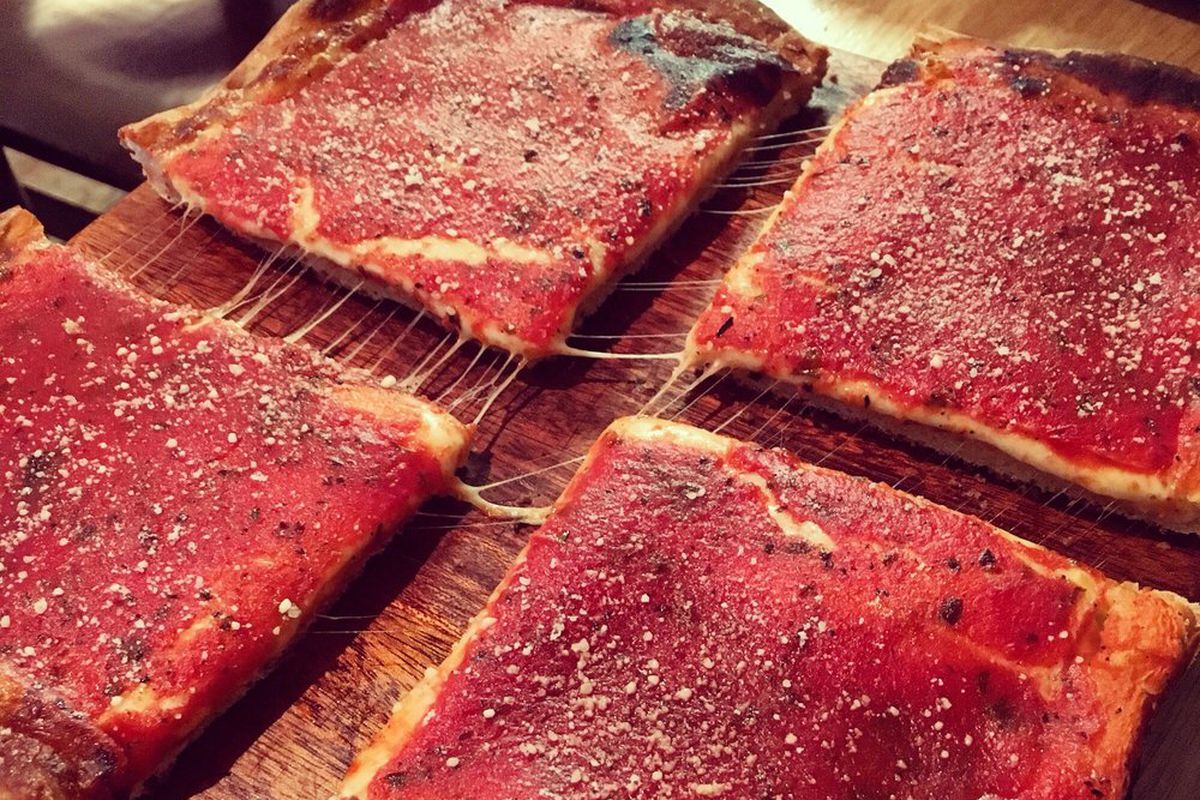 6
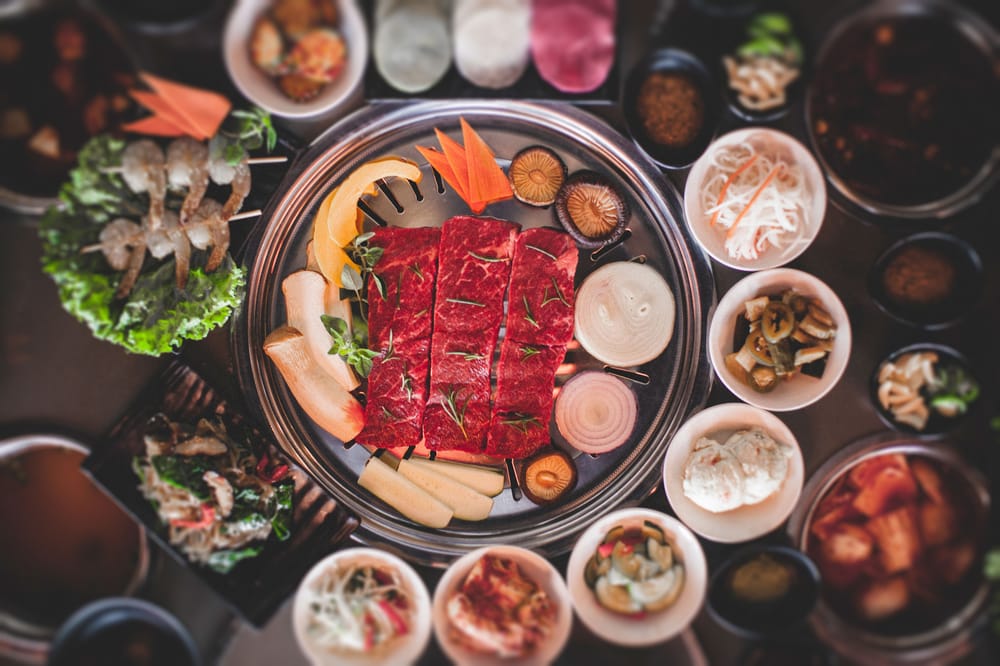 7
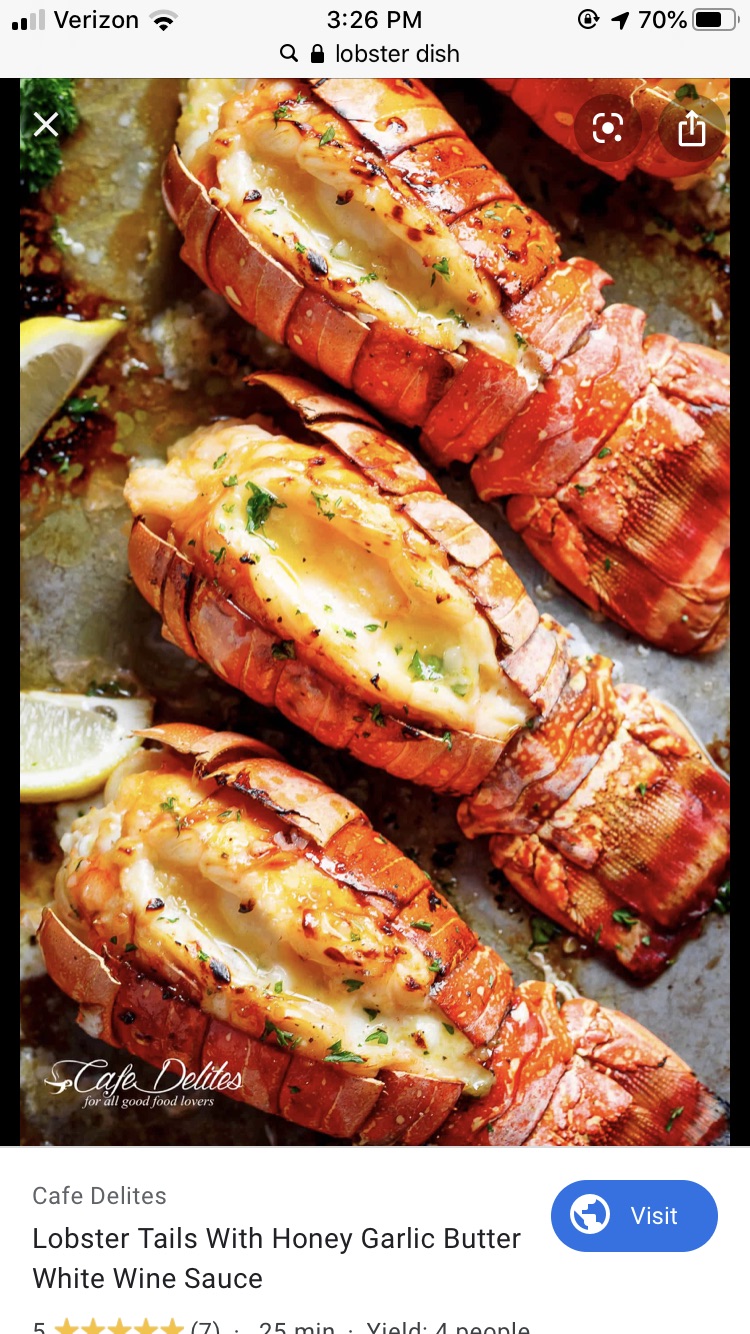 8
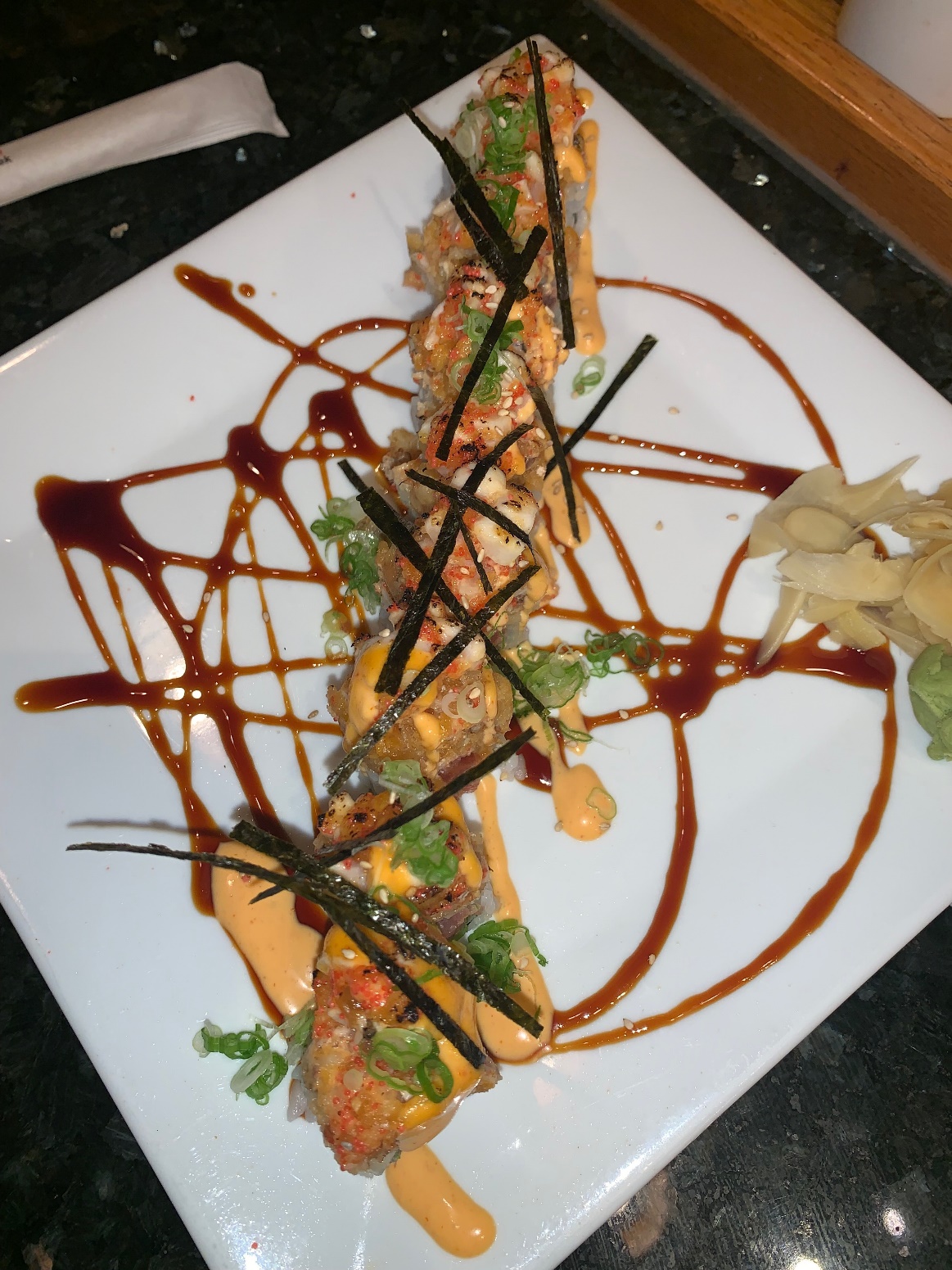 9
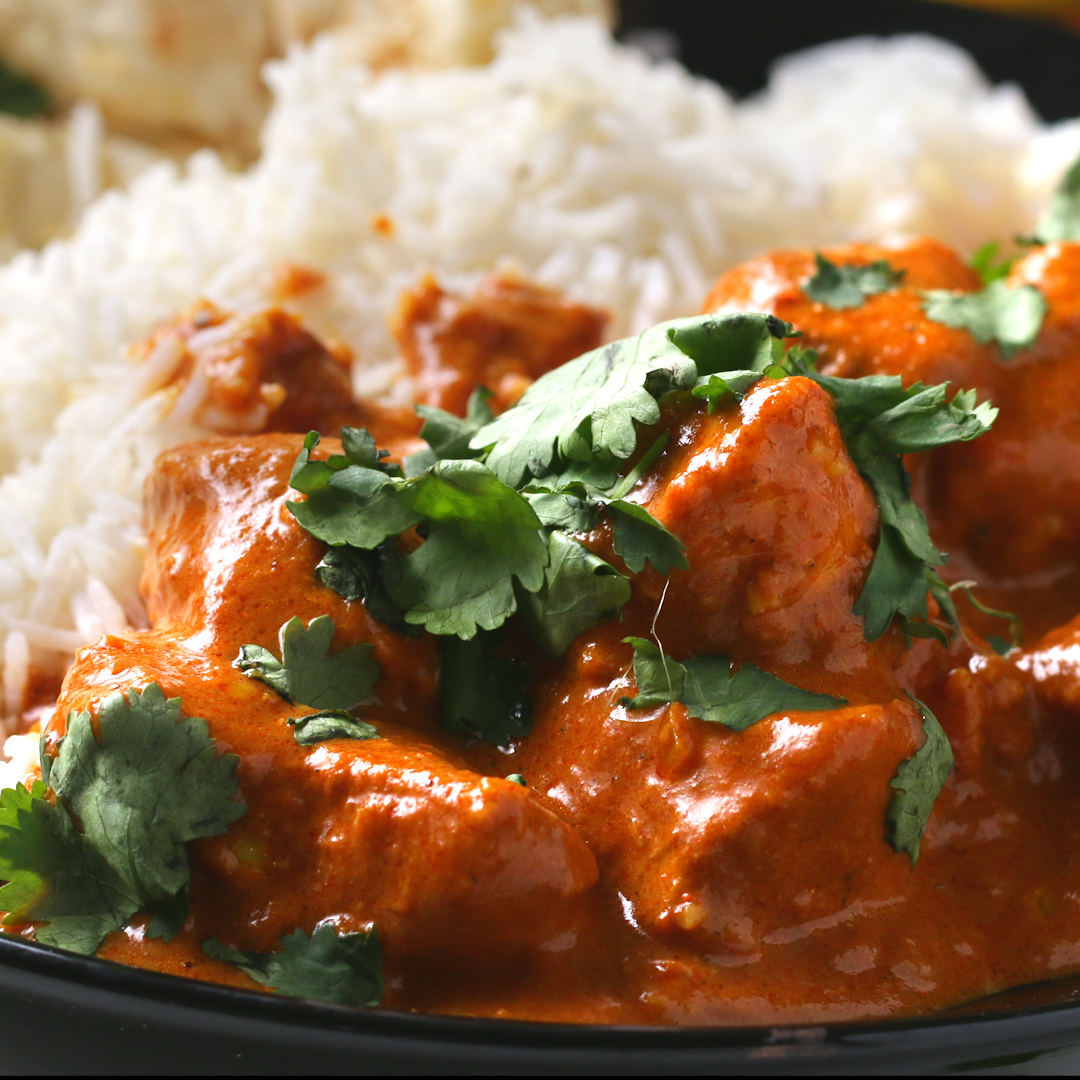 10
11
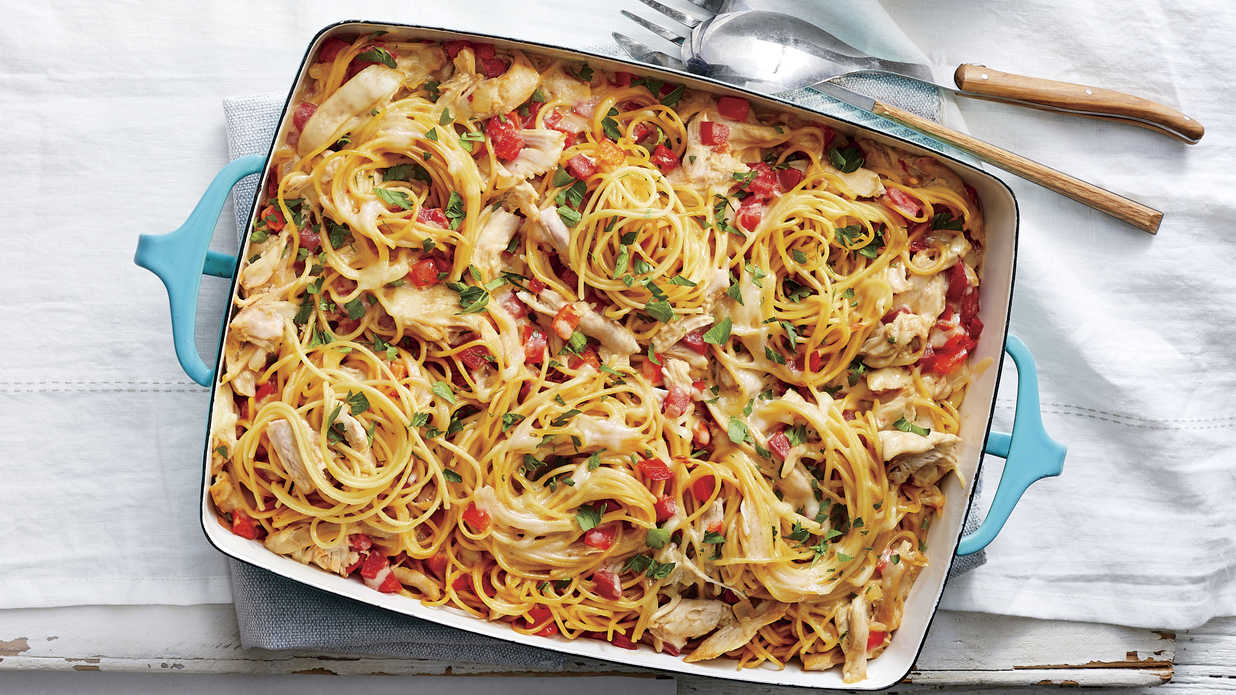 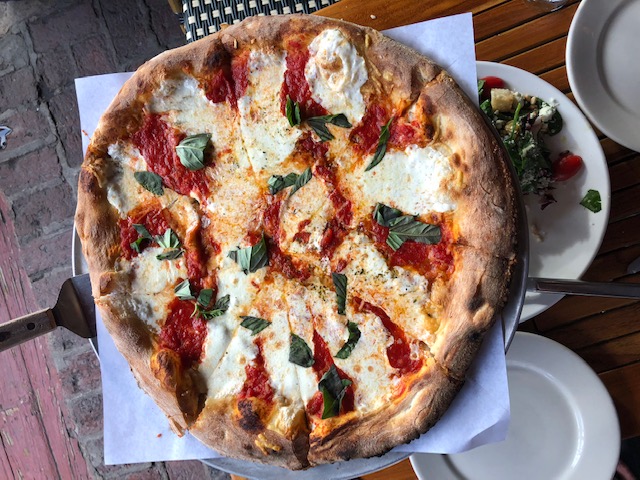 12
13
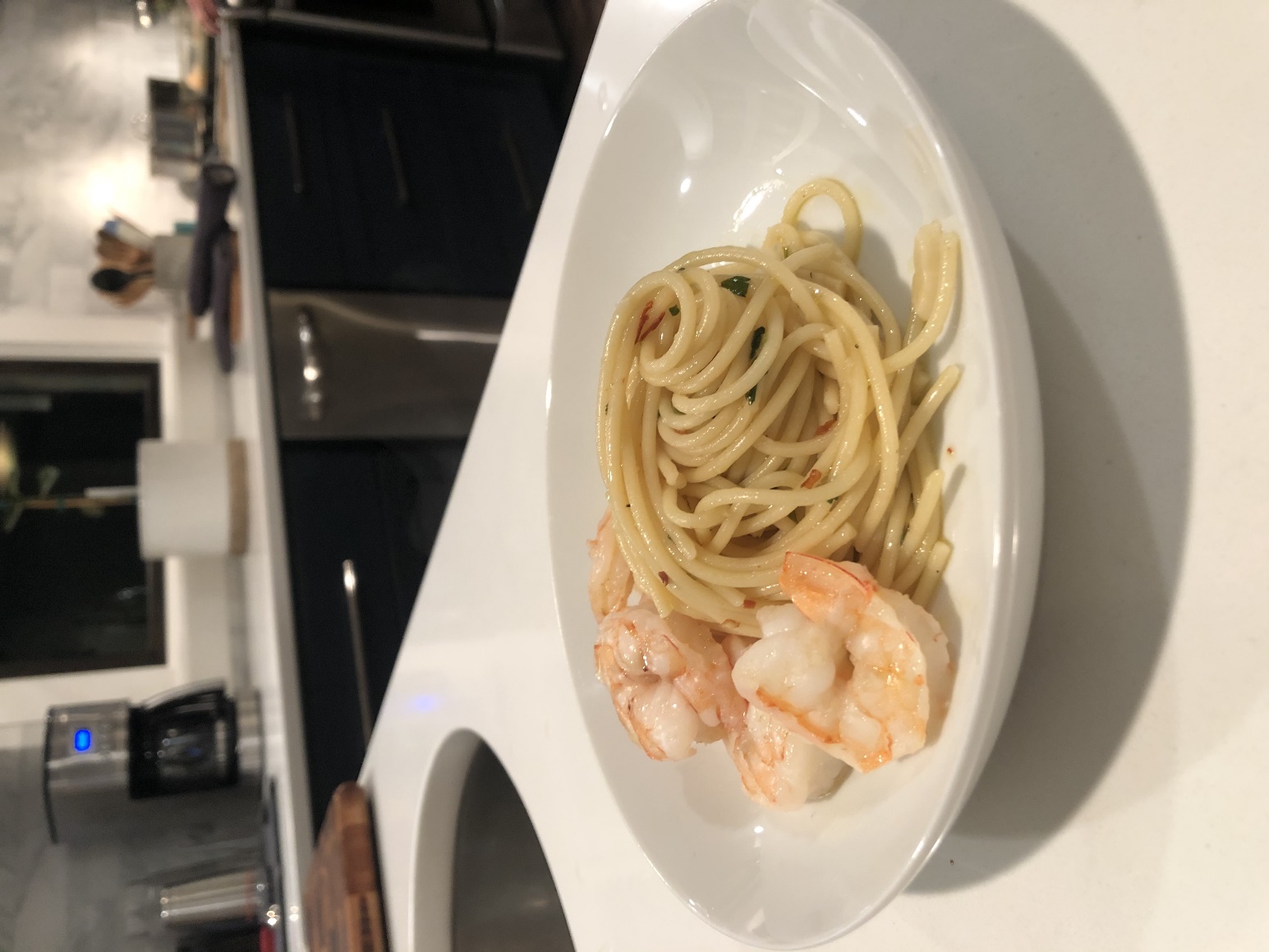 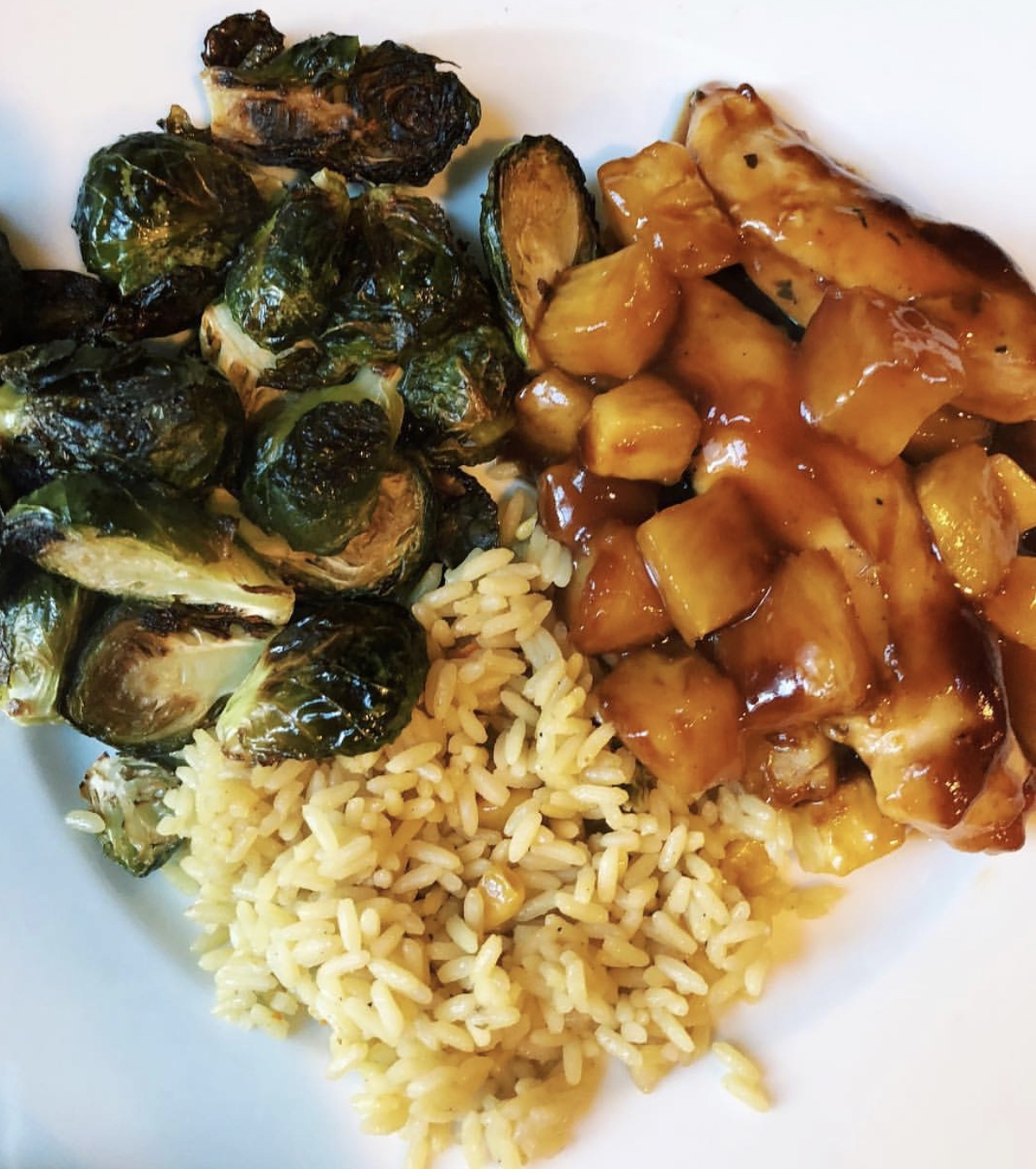 14
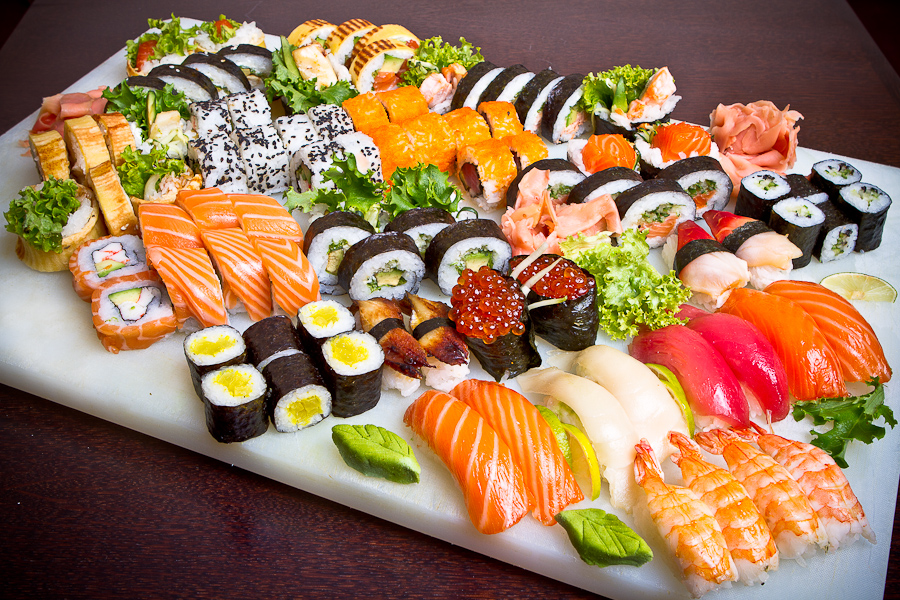 15
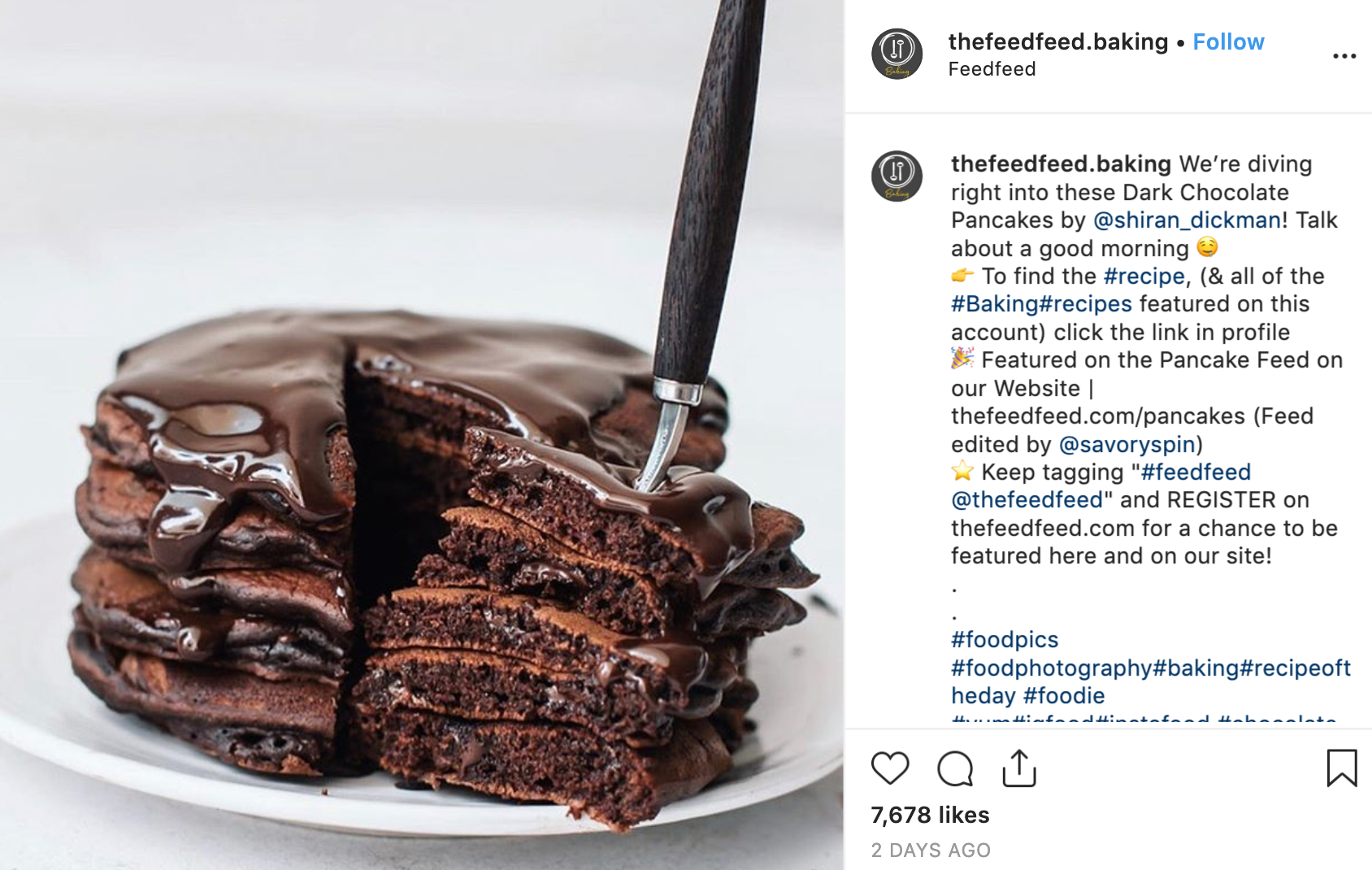 16
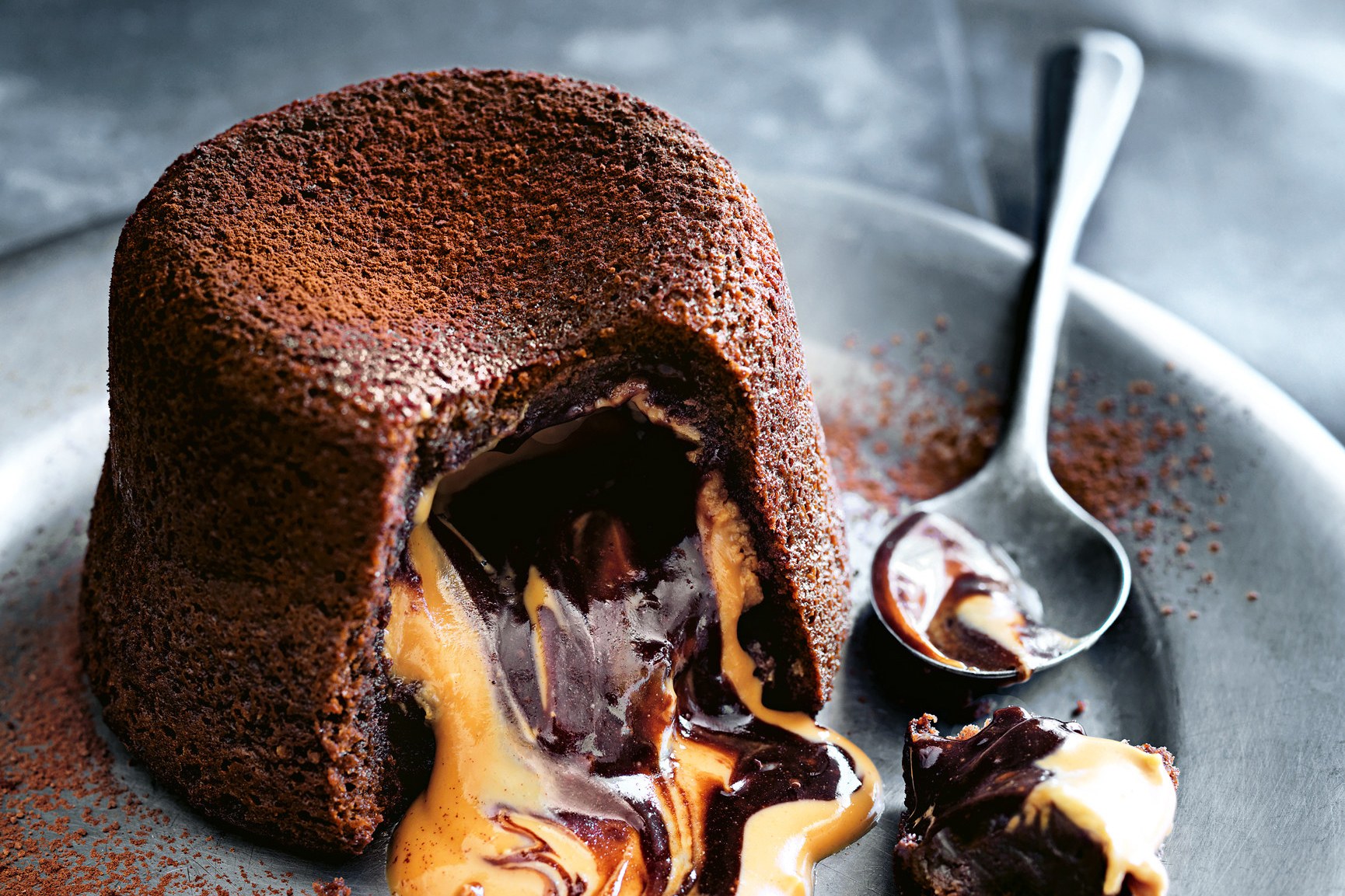 17